Det allmänna ekonomiska läget
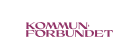 1
Källa: Statistikcentralen, FM Ekonomisk översikt, sommaren 2020
17.6.2020
Prognossiffror för samhällsekonomin 2020
Förtjänstnivå-
Publicerings-
BNP,
Arbets-
Inflation,
index
förändring
löshets-
tidpunkt
%
förändring, %
2020
%
Institut
grad, %
2,5
1,0
Hypo
1,0
januari
6,5
2,8*
6,9*
1,0*
PTT, långsam återhämtning
-6,0
mars
0,5
8,5
2,5
PT
-5,0
april
0,3
9,5
april
Handelsbanken
-10,0
2,6
..
..
-6,3
maj
8,3
EU-kommissionen
maj
2,5
0,0
8,5
-6,0
OP
0,1
2,4
9,7
-8,0
ETLA
maj
maj
2,9
0,0
-7,0
8,0
Nordea
Finlands Bank
juni
-6,9
0,1
1,8
9,0
..
..
-9,2
juni
9,1
OECD, W-scenario**
juni
Danske Bank
-5,5
8,8
2,6
0,2
1,6
FM
-6,0
juni
8,5
0,3
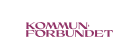 16.6.2020/MPunakallio
2
*   Uppgift från äldre prognosomgång
** Enligt V-scenario BNP minskar  med -7,9 %
Prognossiffror för samhällsekonomin 2021
Publicerings-
Förtjänstnivå-
Arbets-
BNP,
Inflation,
löshets-
tidpunkt
index
förändring
%
2020
%
Institut
grad, %
förändring, %
2,5
1,5
Hypo
0,8
januari
6,5
PTT, långsam återhämtning
3,0
mars
1,0
PT
4,5
7,5
2,5
april
Handelsbanken
5,0
8,0
2,4
1,5
april
..
..
3,7
maj
7,7
EU-kommissionen
1,0
maj
3,5
9,0
2,5
OP
8,9
4,0
1,6
2,4
maj
ETLA
maj
0,5
2,0
4,0
Nordea
8,0
juni
Finlands Bank
3,0
2,5
0,7
9,3
..
..
2,4
10,3
juni
OECD, w-scenario**
juni
Danske Bank
3,5
8,0
2,5
1,2
juni
1,1
2,5
9,0
FM
2,5
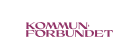 **  Enligt V-scenario BNP ökar med 3,7 %, arbetslöshet med  8,5 %.
16.6.2020/MPunakallio
3
Prognossiffror för samhällsekonomin 2022
Förtjänstnivå-
Arbets-
Publicerings-
BNP,
Inflation,
löshets-
index
förändring
tidpunkt
%
grad, %
förändring, %
2020
Institut
%
Handelsbanken
1,5
7,5
2,4
1,4
april
1,3
2,9
8,8
2,0
juni
Finlands Bank
juni
1,4
2,0
8,8
FM
1,7
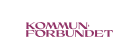 16.6.2020/MPunakallio
4